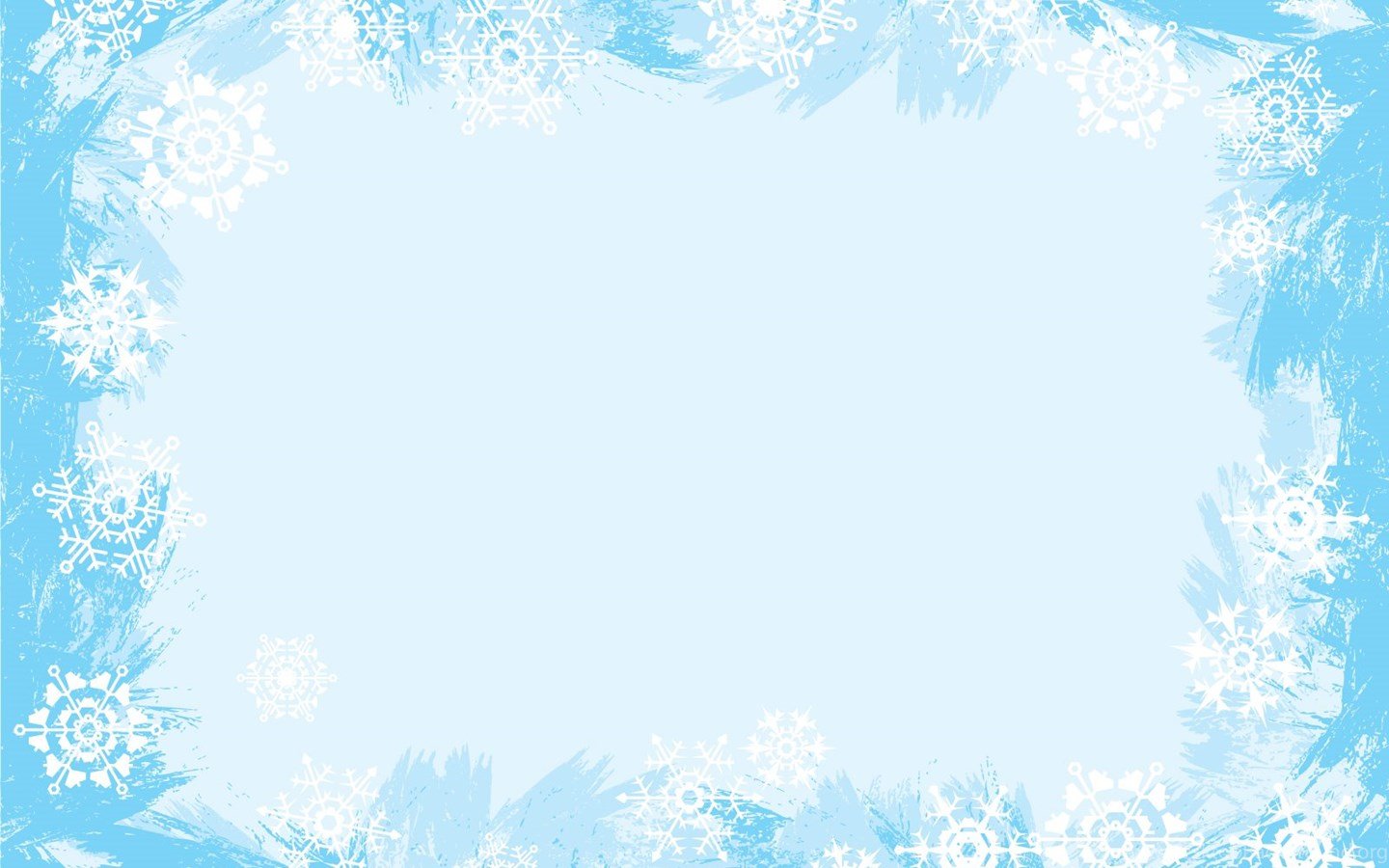 Муниципальное автономное дошкольное образовательное учреждение-
детский сад «Колосок» Новосибирского района р.п.Краснообска
Здравствуй, гостья зима!
(В рамках парциальной программы  
«Ребёнок и природа»)
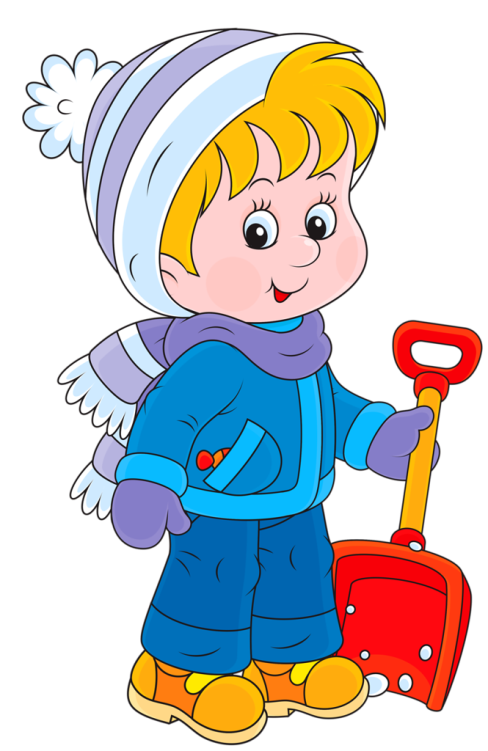 Выполнила: воспитатель подготовительной к школе группы компенсирующей направленности «Ромашка» - Корчикова Н.В.
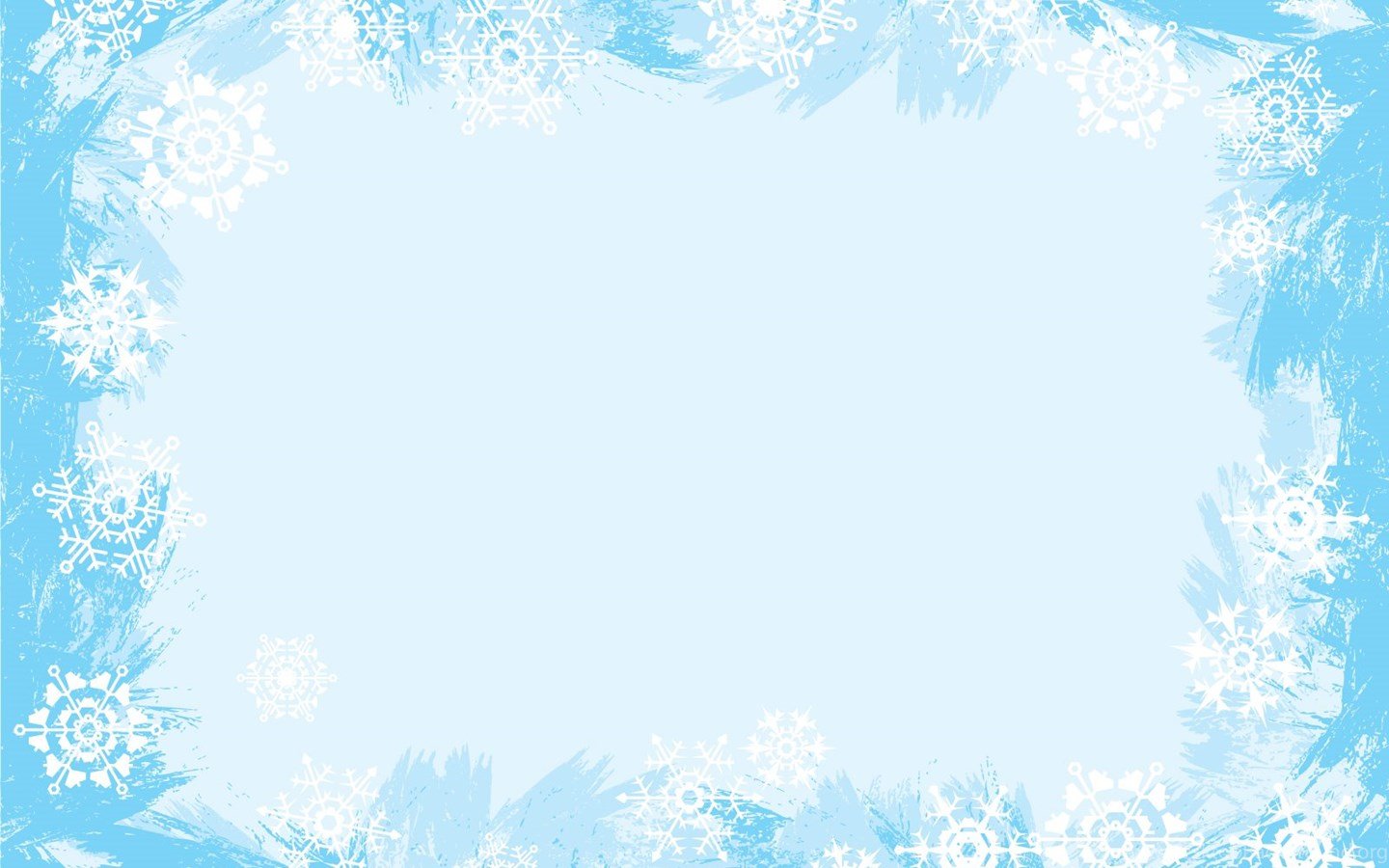 Задачи: 
Закрепить знания детей о временах года и зимних месяцах, характерных признаках зимы.
Обобщать и систематизировать представления о зиме.
Упражнять в умении устанавливать простые причинно-следственные связи.
Познакомить с опасными ситуациями зимой.
Продолжать знакомить детей с загадками, стихами.
 Заучивание стихов и народных примет о зиме.
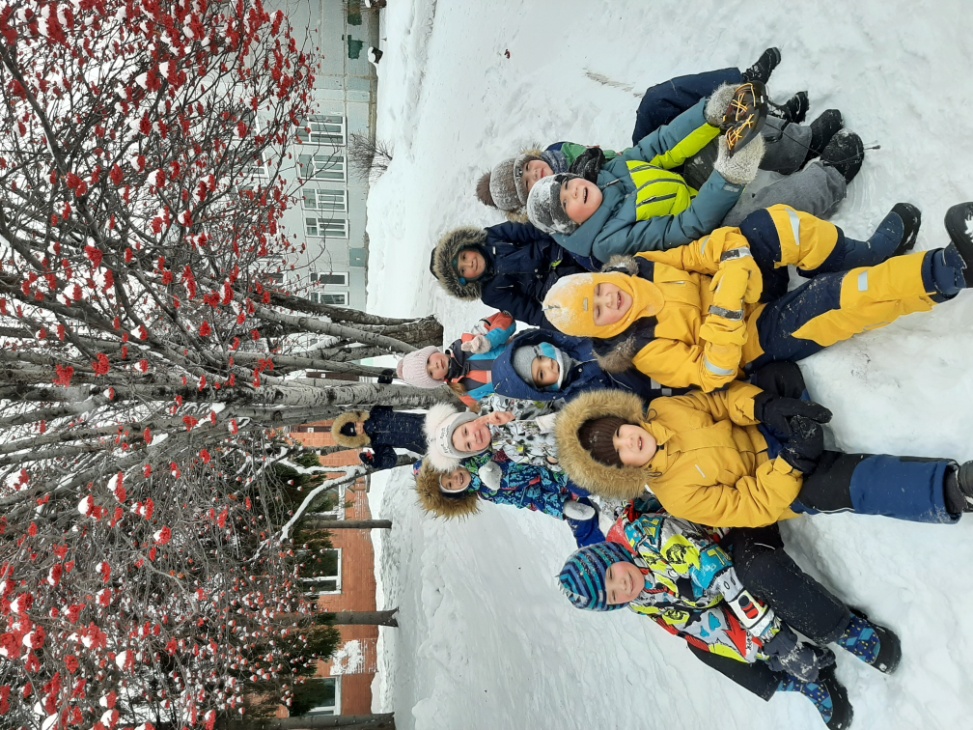 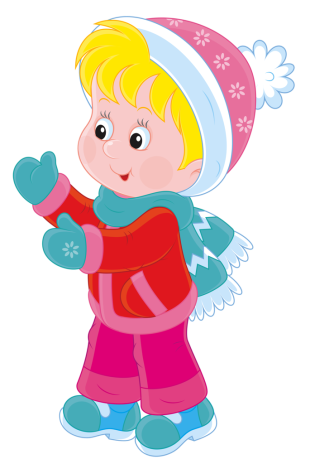 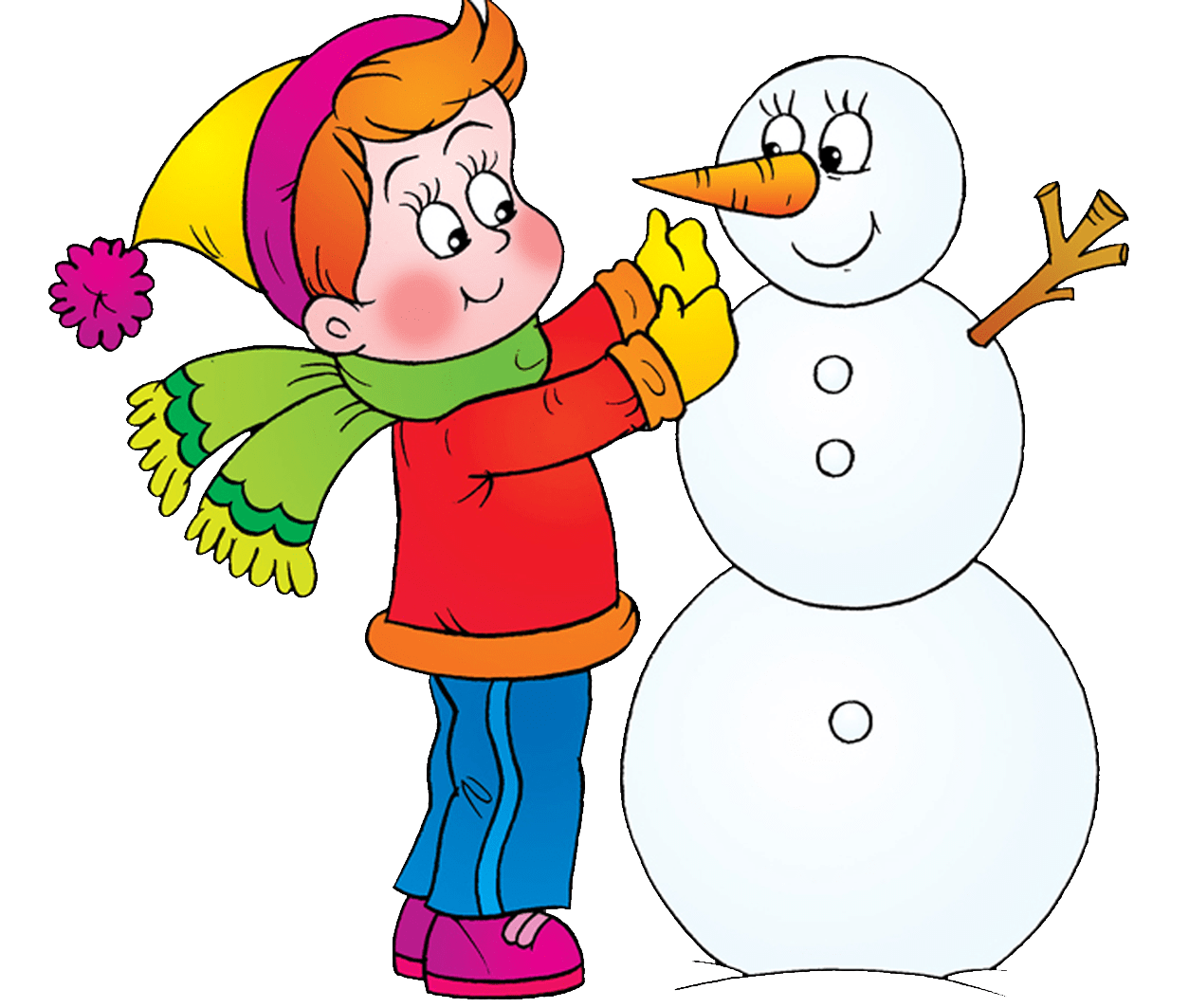 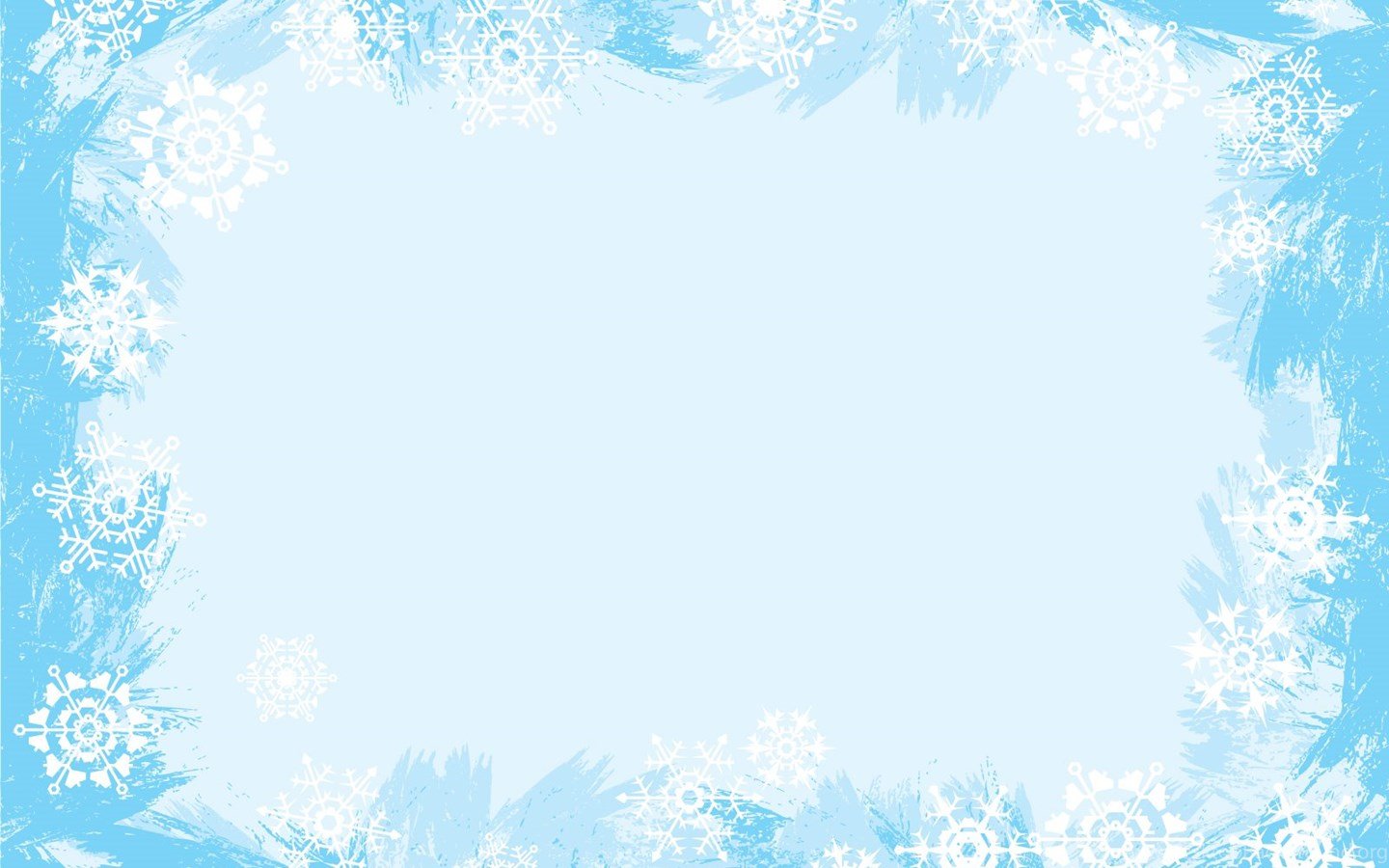 Белым снегом всё покрыто
 
Белым снегом всё покрыто:
И деревья, и дома. 
Свищет ветер легкокрылый.   Здравствуй, зимушка - зима! 
Вьётся след замысловатый 
От полянки до холма 
Это заяц напечатал – 
Здравствуй, зимушка-зима! 
Мы для птиц кормушки ставим. Насыпаем в них корма, 
И поют пичуги в стаях – 
Здравствуй, зимушка-зима!
Встреча зимы

Здравствуй, гостья зима!
Просим милости к нам
Песни севера петь 
По лесам и степям.
Есть раздолье у нас, -
Где угодно гуляй;
Строй мосты по рекам 
И ковры расстилай.
Нам не стать привыкать, -
Пусть мороз твой трещит:
Наша русская кровь 
На морозе горит! 
                                                                И.Никитин
П. Вяземский
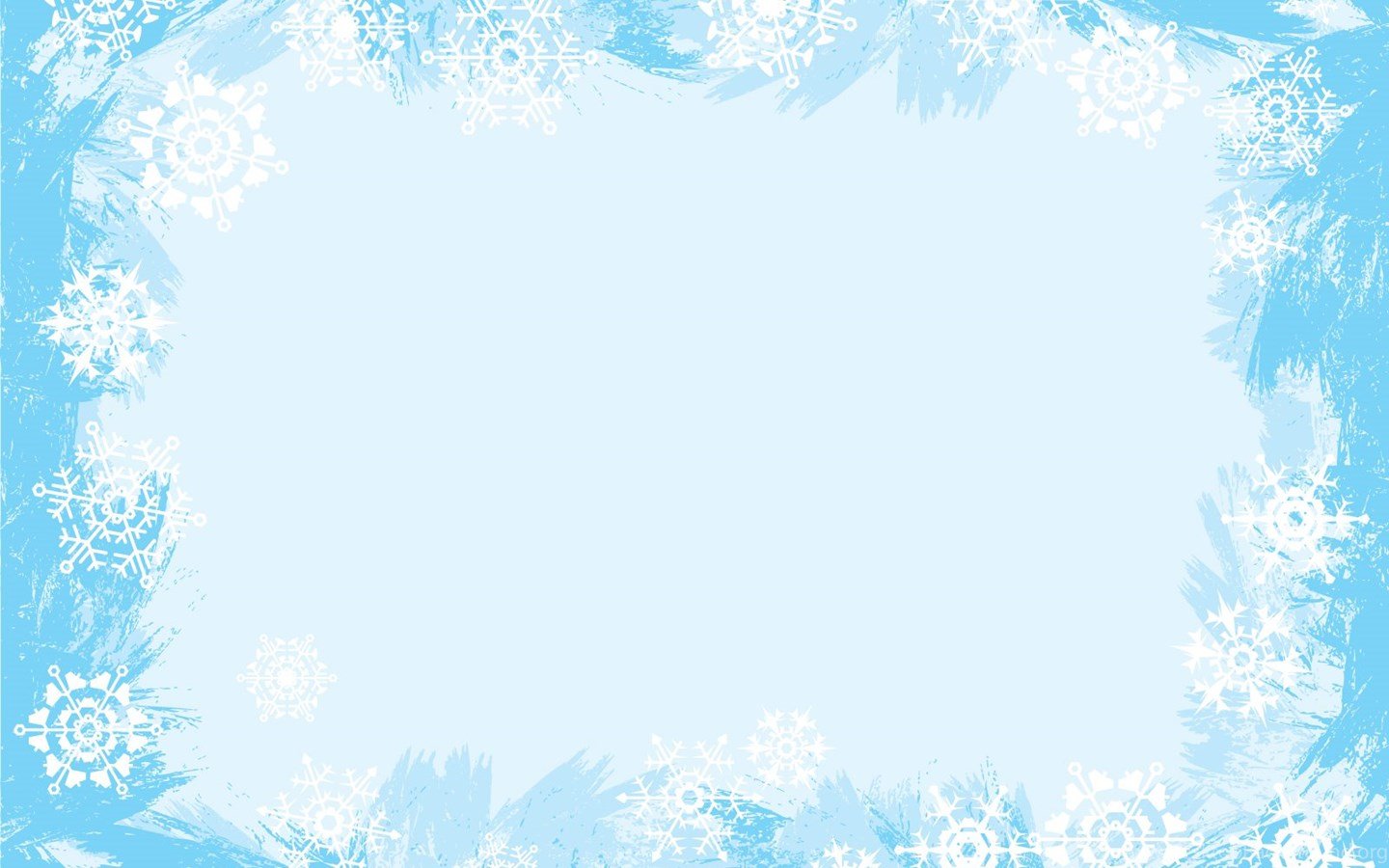 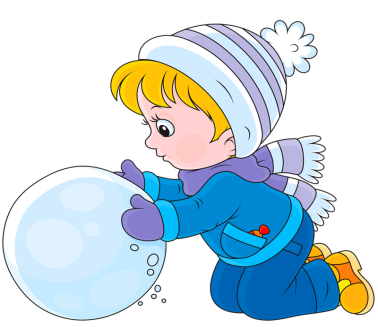 Декабрь
Декабрь – студень. 
В декабре зима прочно занимает свои позиции. Трещат морозы. Замёрзли реки, по ним уже проложен первый санный путь. Солнца почти не видно.
 Если и выдастся ясный денёк, то едва поднимется оно над лесом и снова опустится за горизонт. 
В народе о декабре говорят: «Декабрь – пора хмурого неба. Декабрь год кончает, зиму начинает. Декабрь – лютень, снегами глаз тешит, да ухо морозом рвёт. Декабрь всё берёт и ничего не отдаёт.»
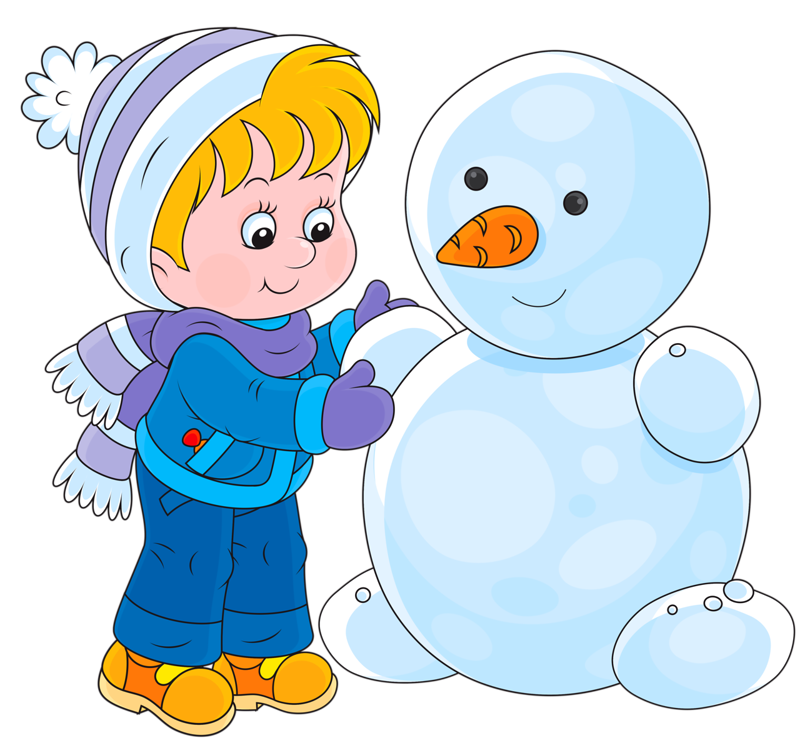 Приметы декабря. 
Лес шумит зимой – к снегу, к оттепели. 
Ясная заря зимой – к морозу. 
Снегирь поёт (скрипит) – на снег, вьюгу, слякоть. 
Пушистый иней – к вёдру. 
Подул северный ветер, а туч нет – будет мороз.
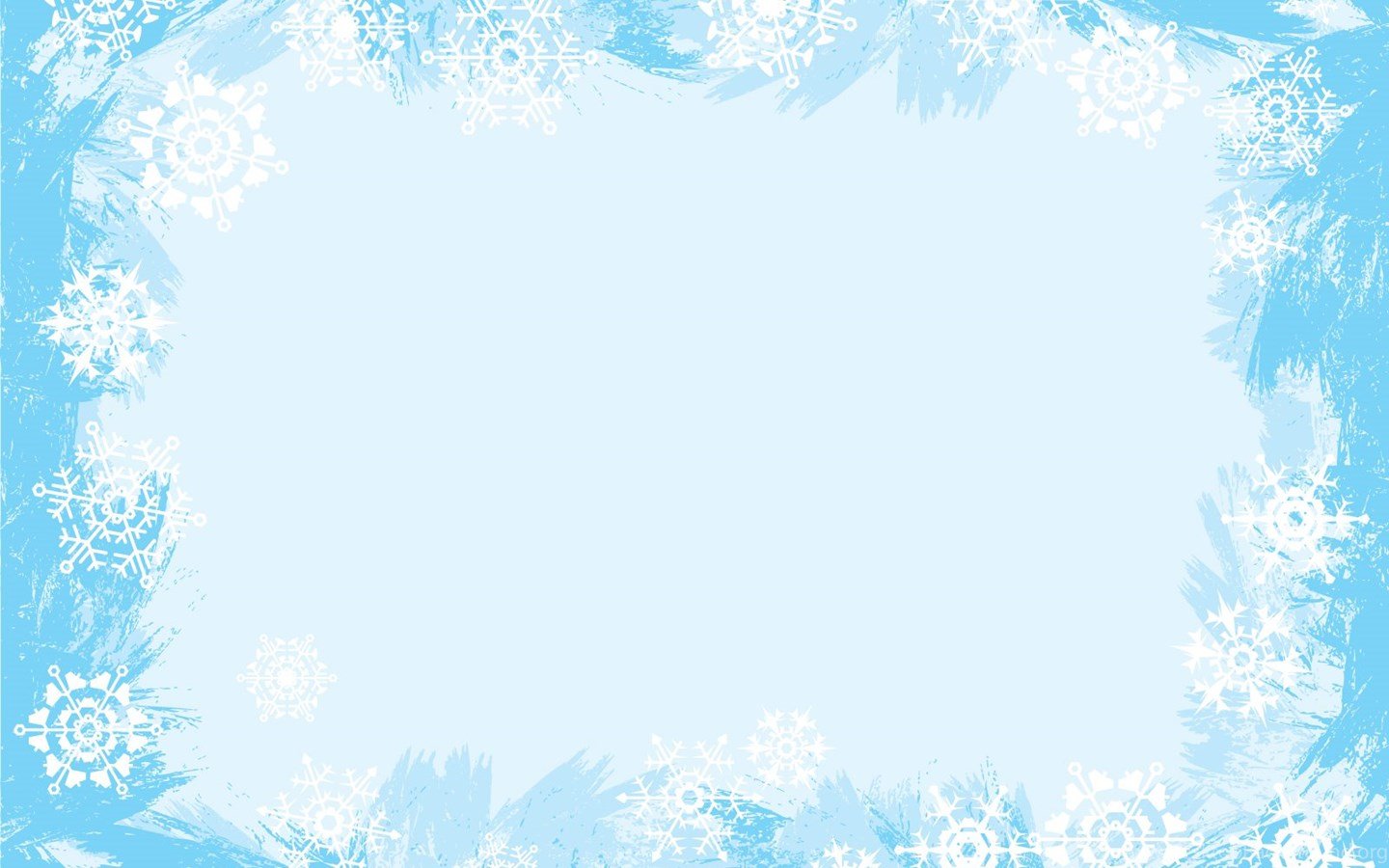 Январь
Январь – просинец.
 В январе день начинает прибавляться, но сначала очень медленно – всего на 1 – 2 минуты в сутки. Такая прибавка незаметна, да и солнышко стоит низко над горизонтом и нисколько не даёт тепла. 
Народные пословицы говорят: Январь – всему году запевка. 
Январь тулуп надевает, хитрые узоры на окнах расписывает, глаз снегами тешит, да ухо морозом рвёт. 
Январь – месяц ярких звёзд, белых троп, синих льдов.
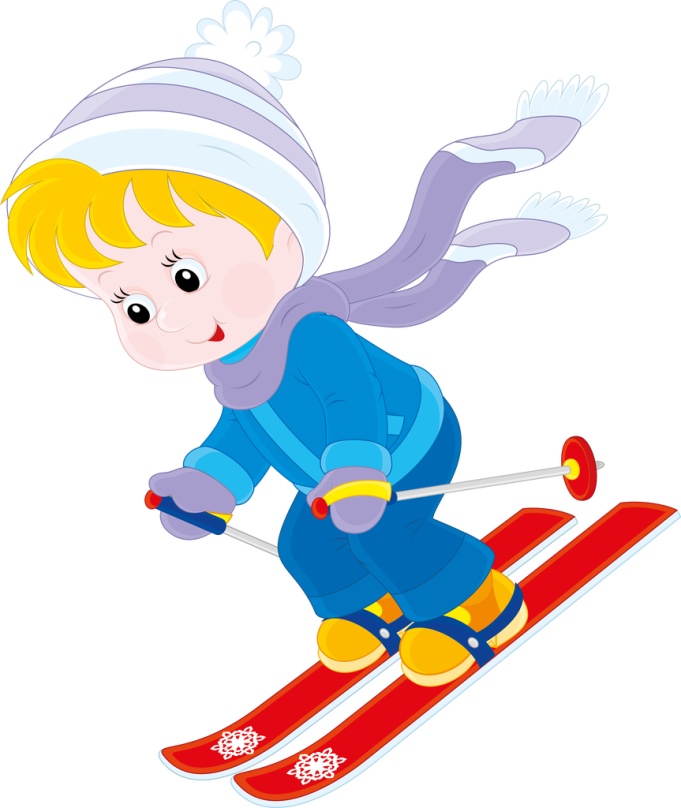 Приметы января. 
Деревья в инее – небо будет синее. 
Вороны летают и кружатся стаями – к морозу. 
Дым столбом – к морозу. 
Дым стелется по земле без ветра – к снегу. 
За три дня перед полнолунием – перемена погоды.
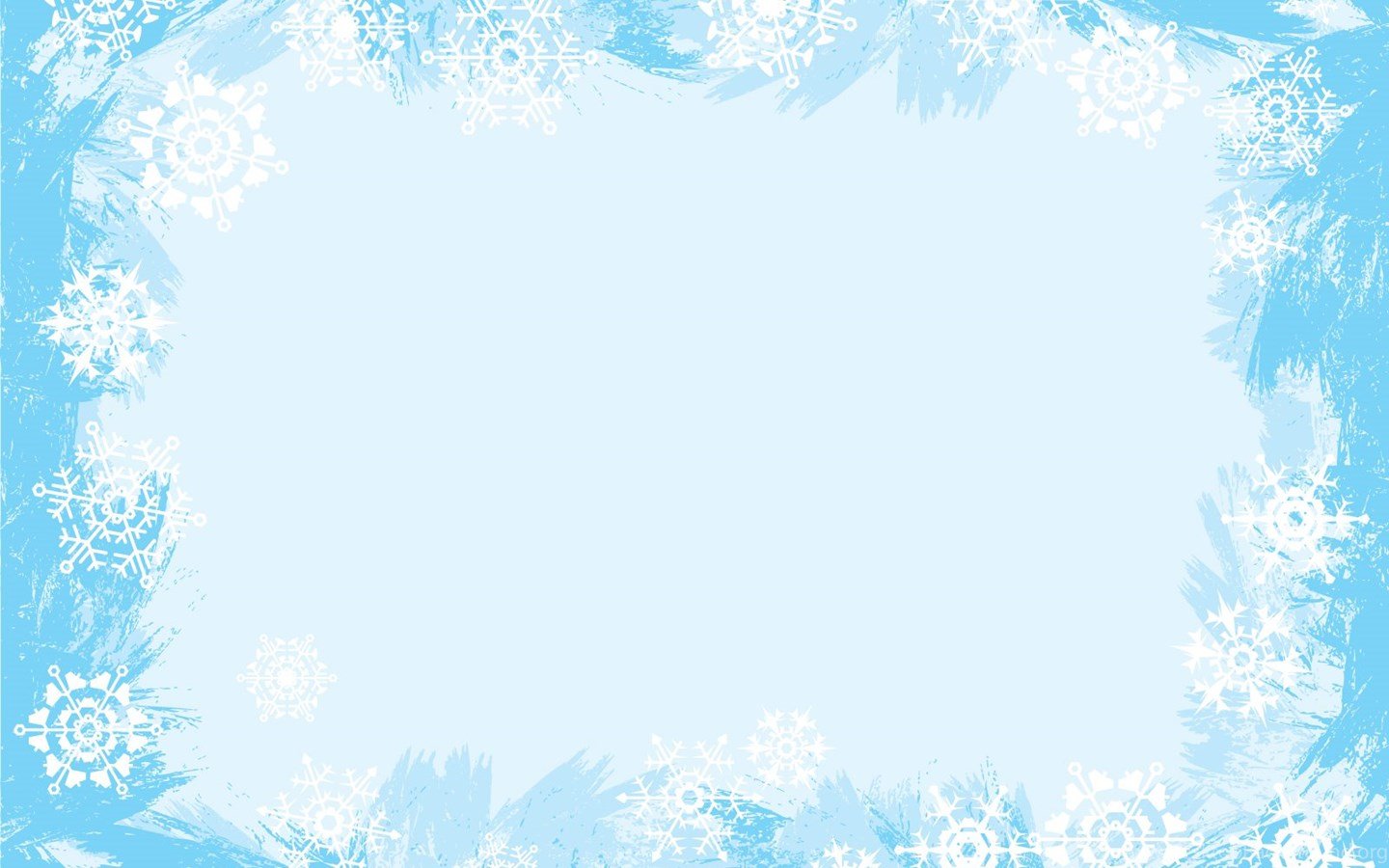 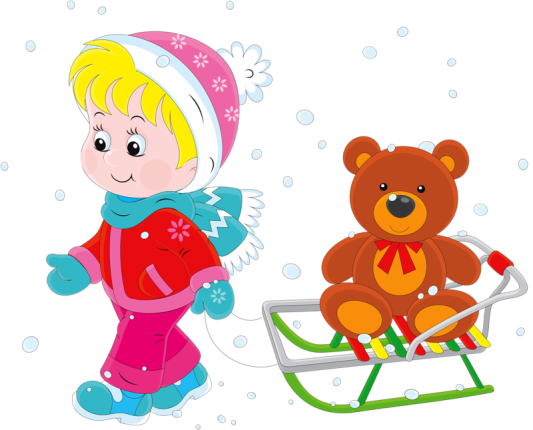 Февраль
Февраль – бокогрей.
 Февраль – перелом зимы, последний зимний месяц. Значительно прибавился день. Сильные морозы в феврале бывают только ночью, солнце греет всё заметнее. Из всех прозвищ февраля самое распространённое - «вьюговей». 
Сталкивающиеся тёплые и холодные воздушные массы порождают метели. Самые пушистые сугробы приходятся на конец зимы. Февральский снег весной пахнет! 
Февраль переменчив: то январём потянет, то мартом проглянет.
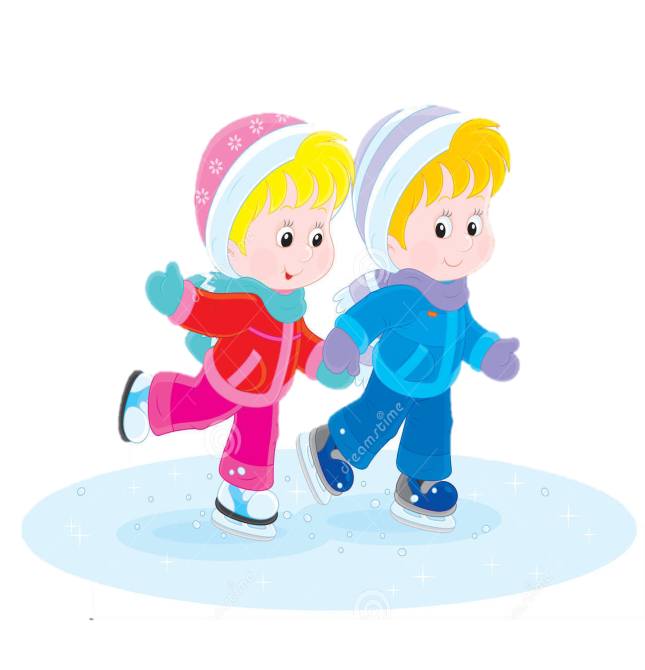 Приметы февраля. 
Яркие звёзды – к морозу, тусклые – к оттепели. 
Солнце всходит красное – на метель. 
Чем сильнее морозы, тем менее возможны снегопады и метели. Ветер к вечеру усиливается, погода ухудшается.
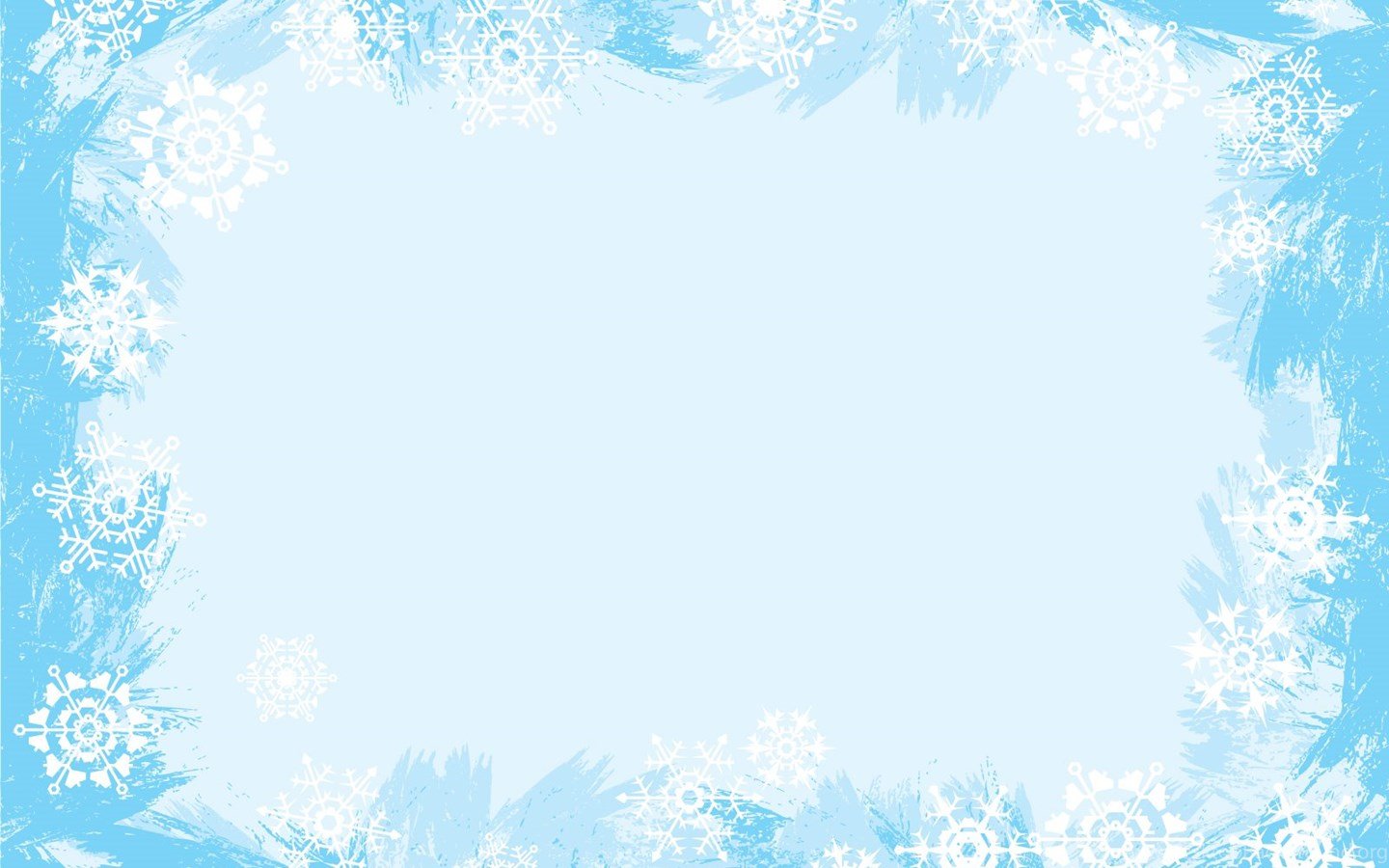 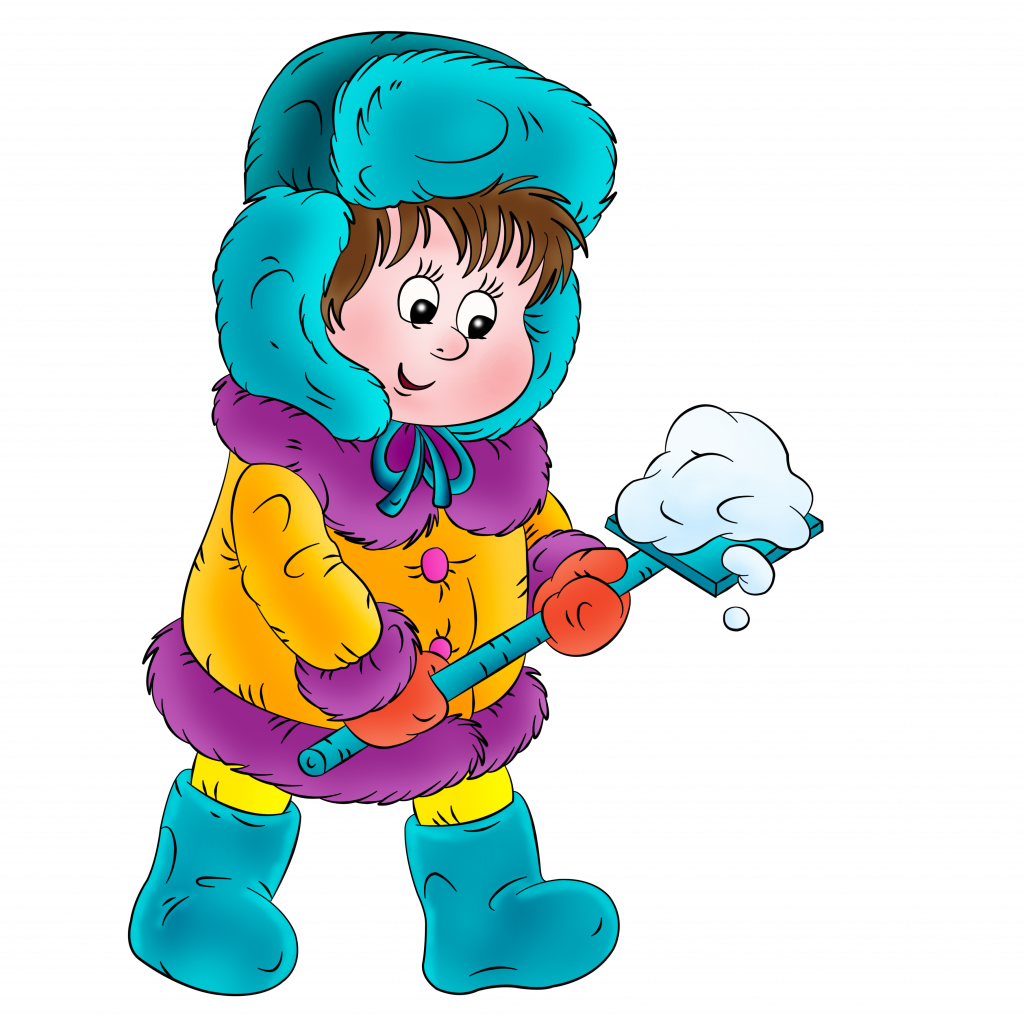 Закончите стихотворение о зиме.
Тихо, тихо как во сне,
Падает на землю…. (снег)
А с небес летят пушинки-
Серебристые (снежинки)
На поселок, на лужок,
Сыплет беленький ….(снежок)
Словно в белый пуховик
Нарядился (снеговик)
Рядом снежная фигурка-
Это девочка (снегурка)
На снегу –то, посмотри,
С красной грудкой (снегири)
Словно в сказке, как во сне,
Землю всю укутал (снег)
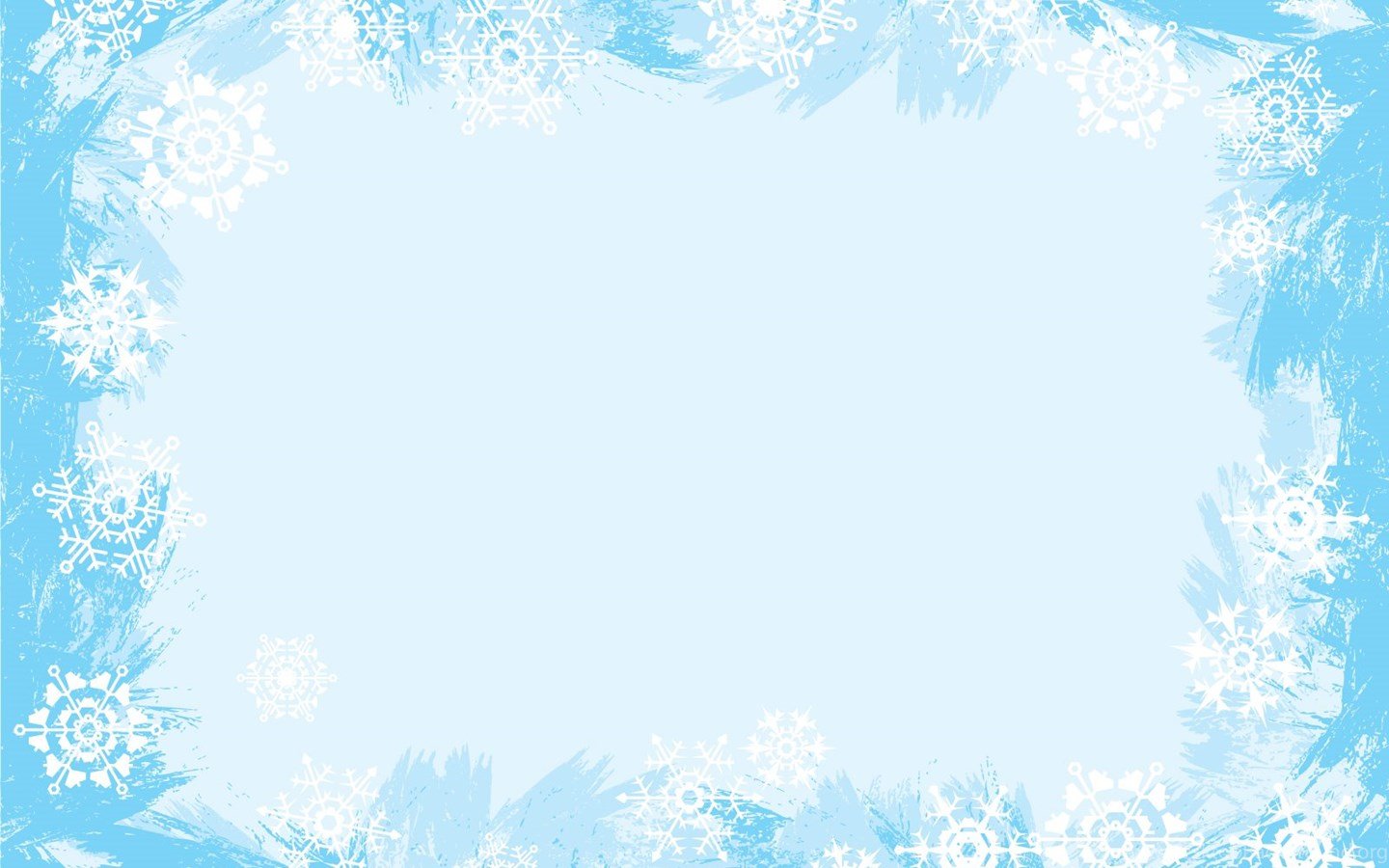 ЗАГАДКИ:
Я тепла не потерплю: закручу метели,
Все поляны побелю, разукрашу ели,
Замету снежком дома, потому что я ... (Зима).

По счёту первым он идёт,
С него начнётся новый год.
Открой скорее календарь,
Читай! Написано - (Январь)

В белом бархате деревня,
И заборы, и деревья.
А как ветер нападет,
Этот бархат опадет. (Иней)

Пушистый ковёр не руками ткан,
Не шелками шит, при солнце, при месяце
Серебром блестит. (Снег)
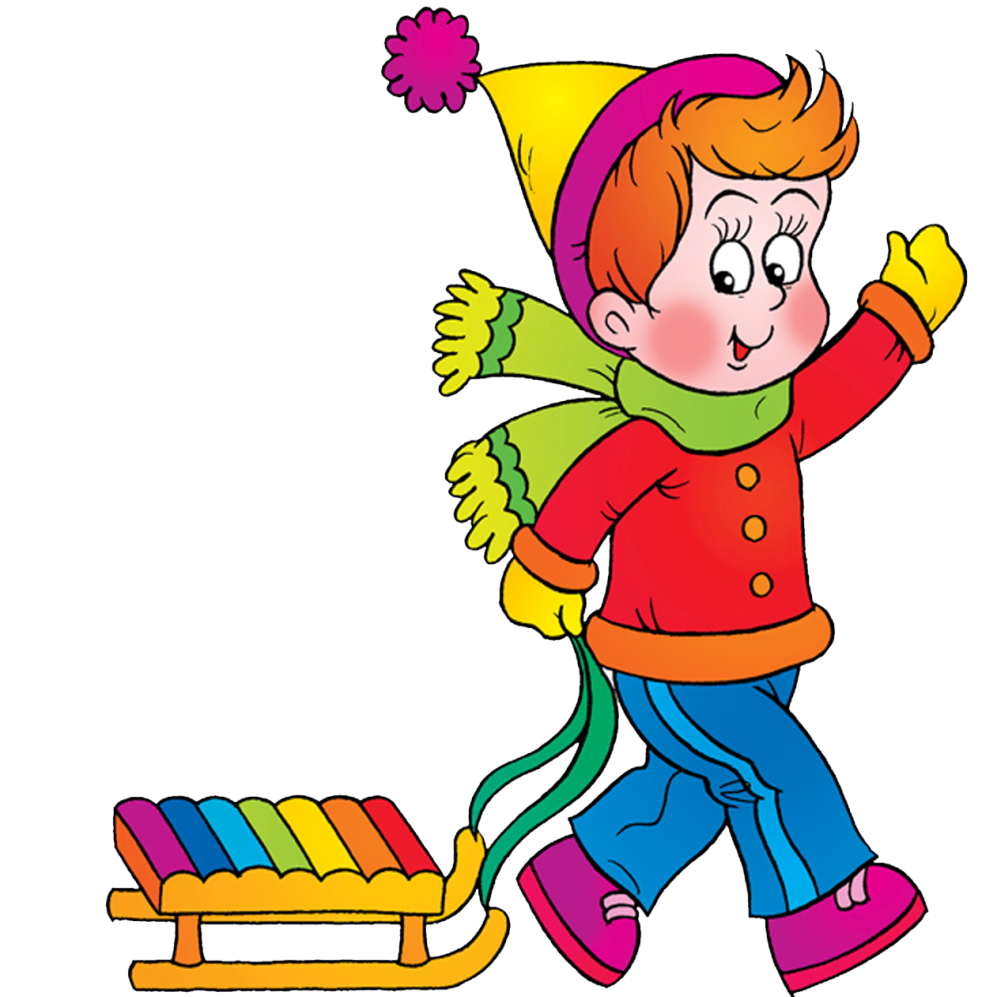 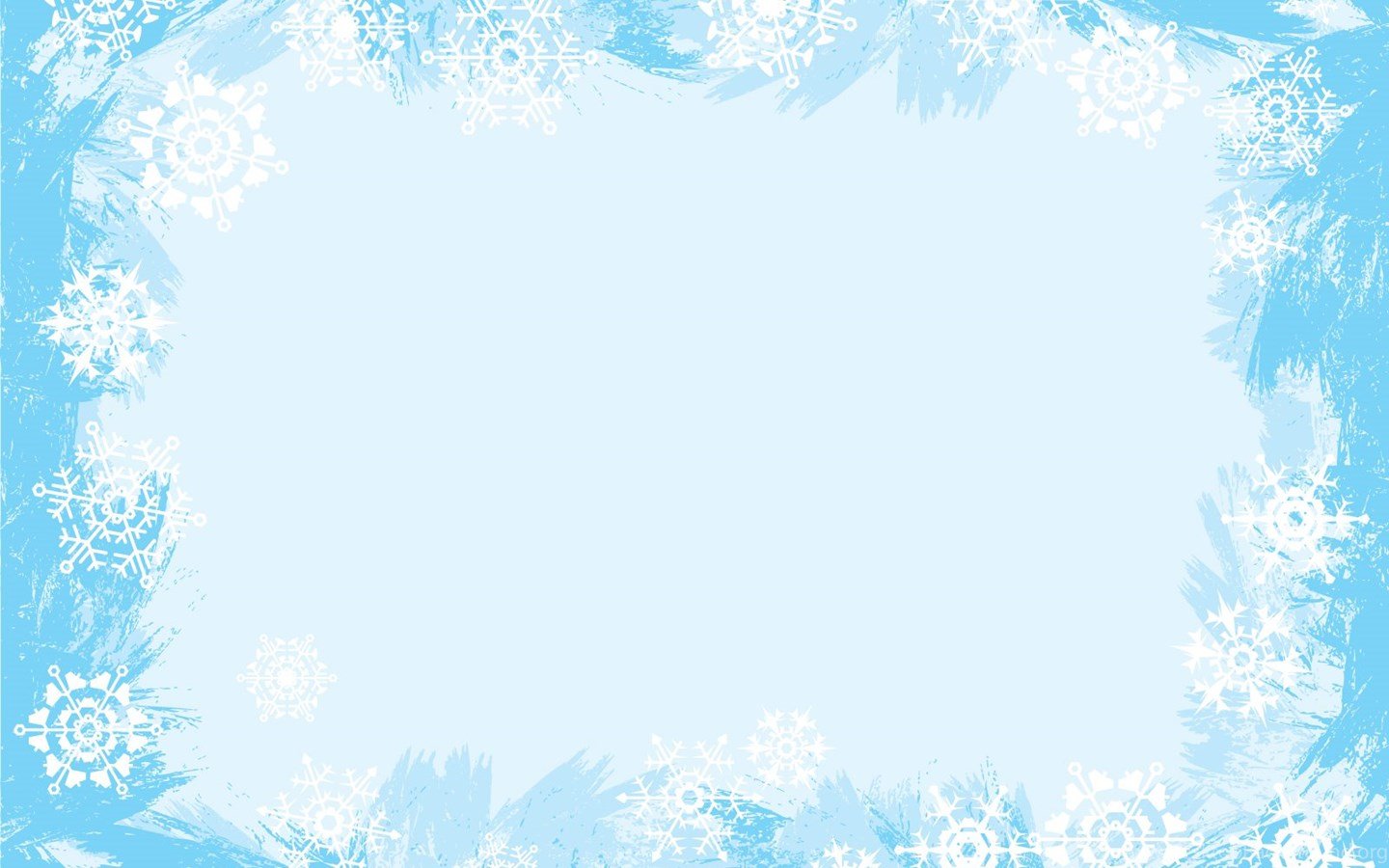 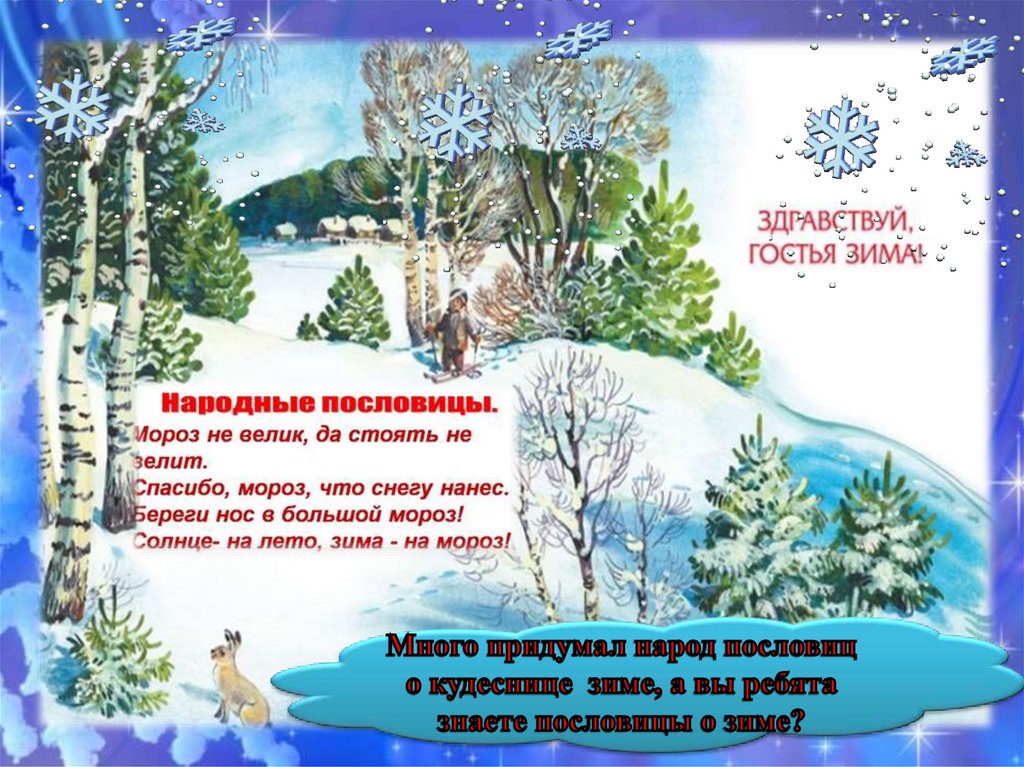 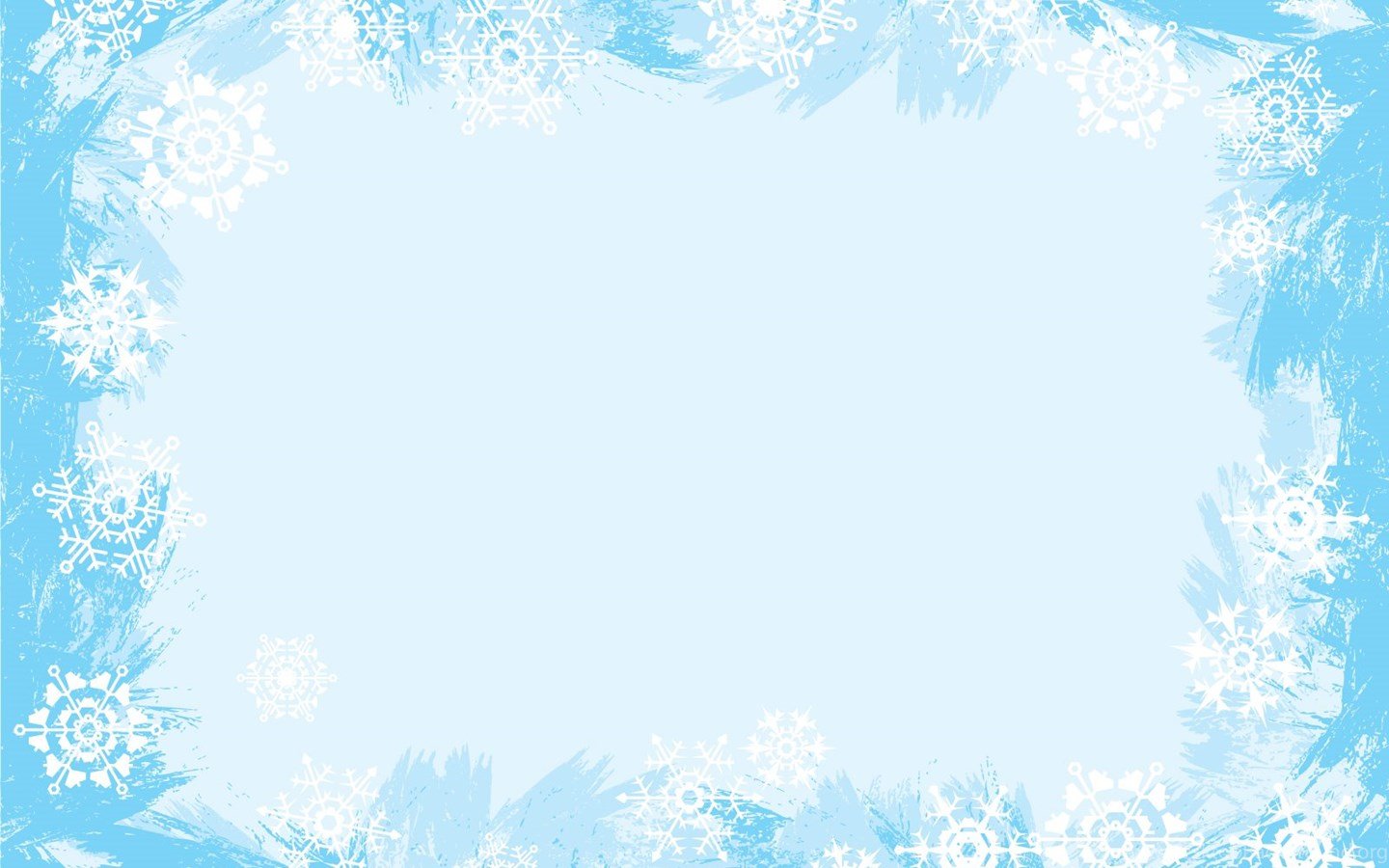 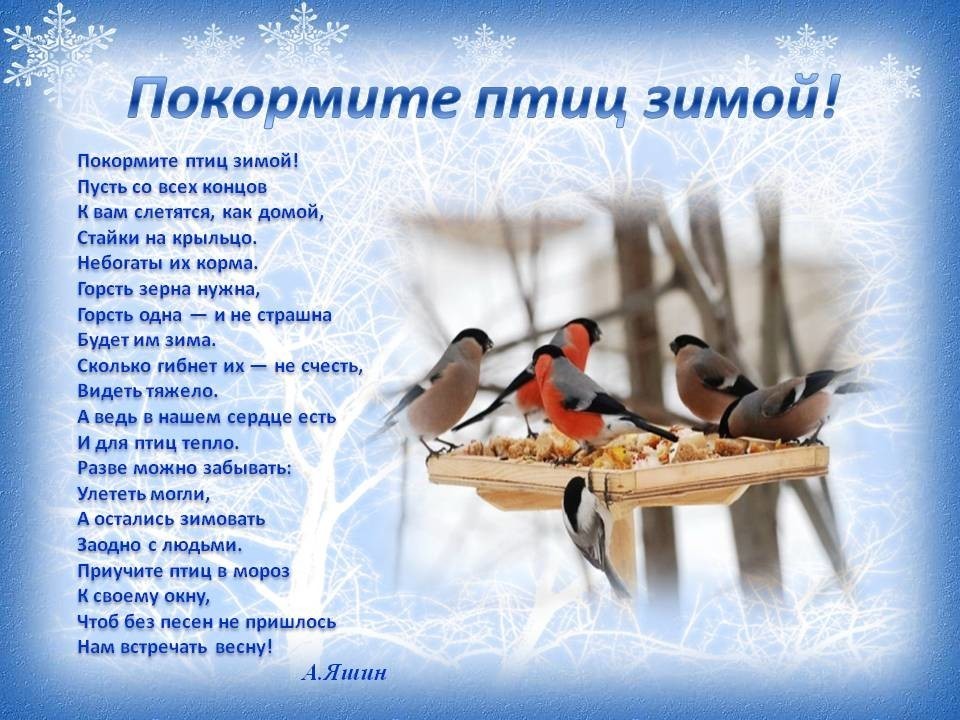 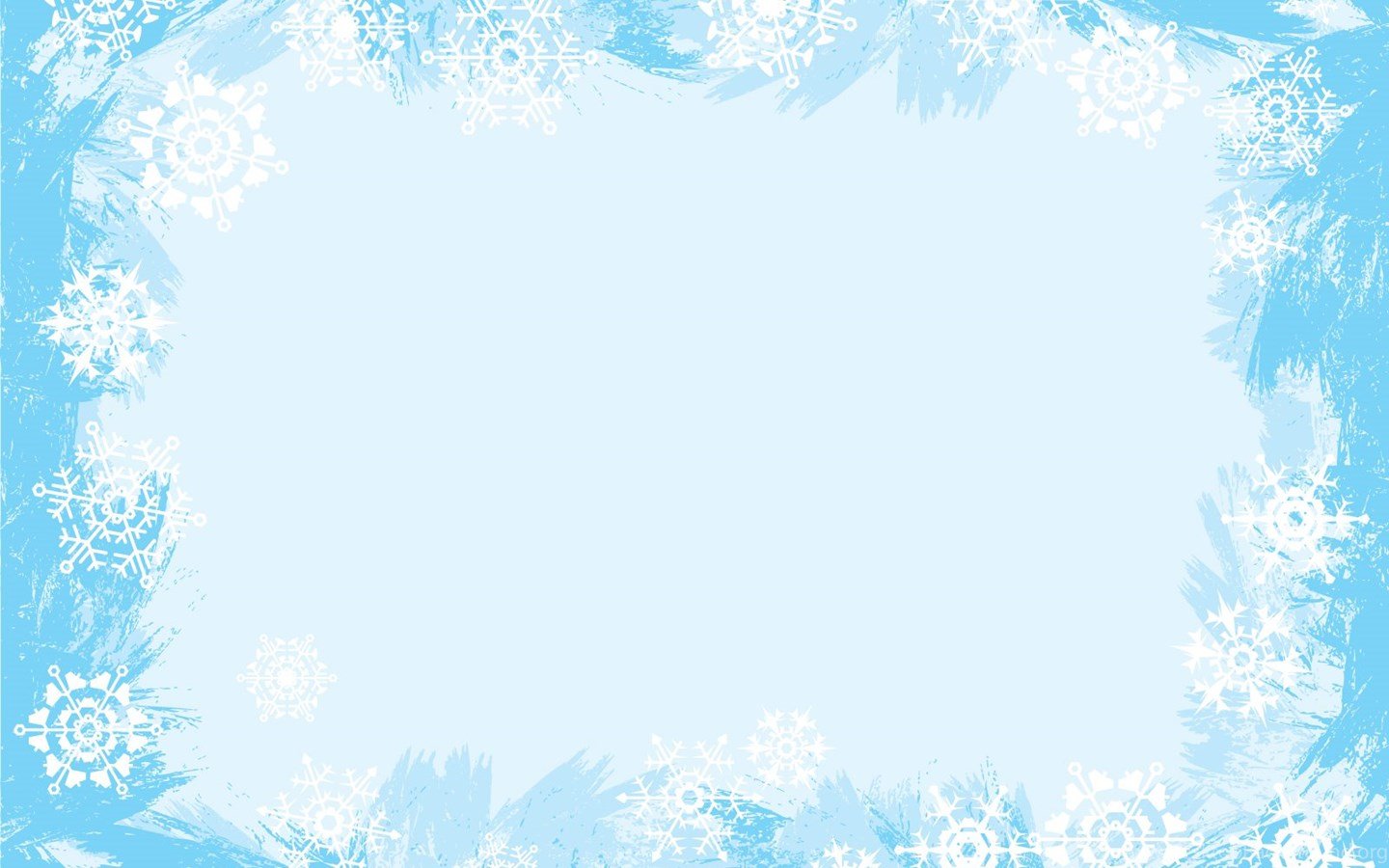 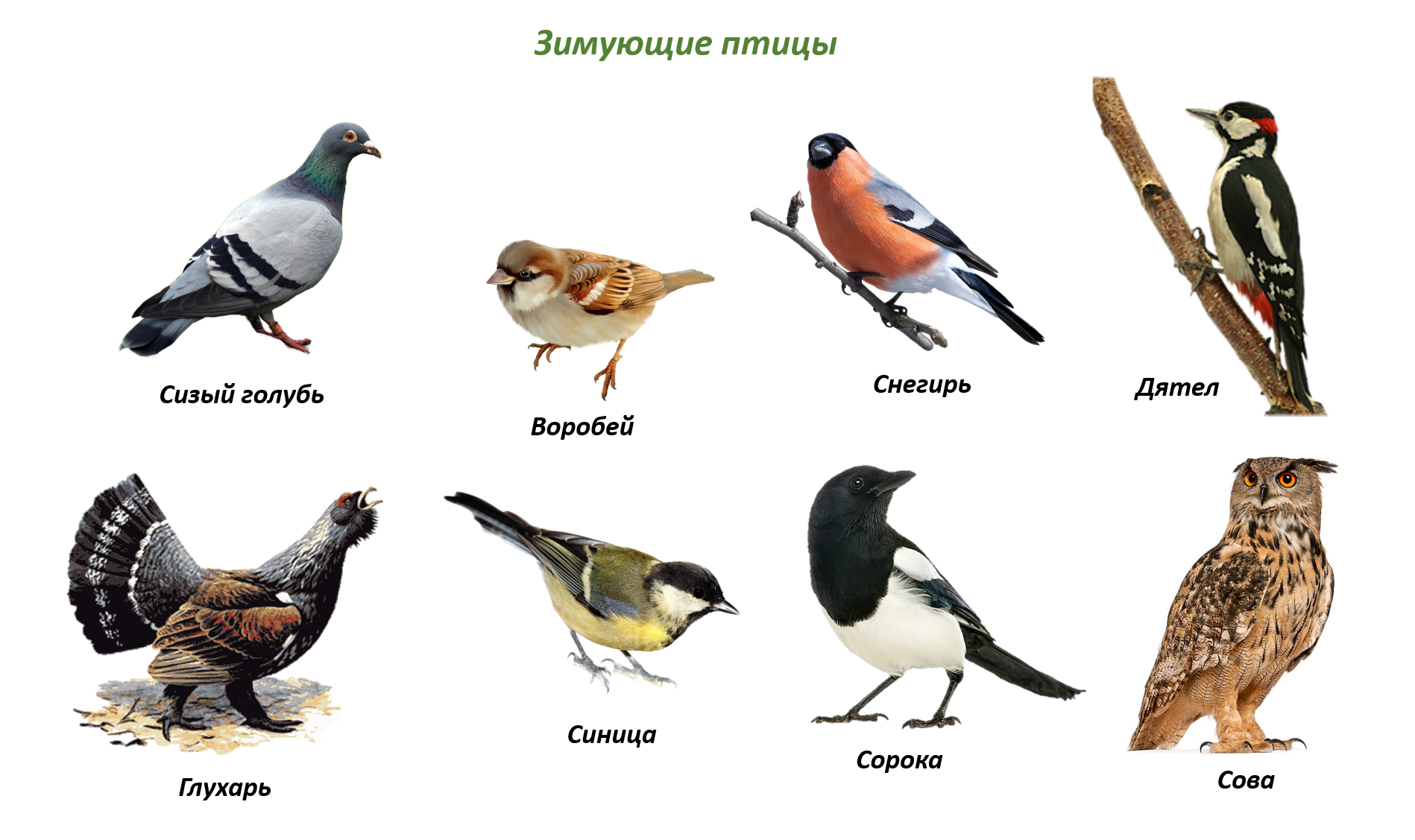 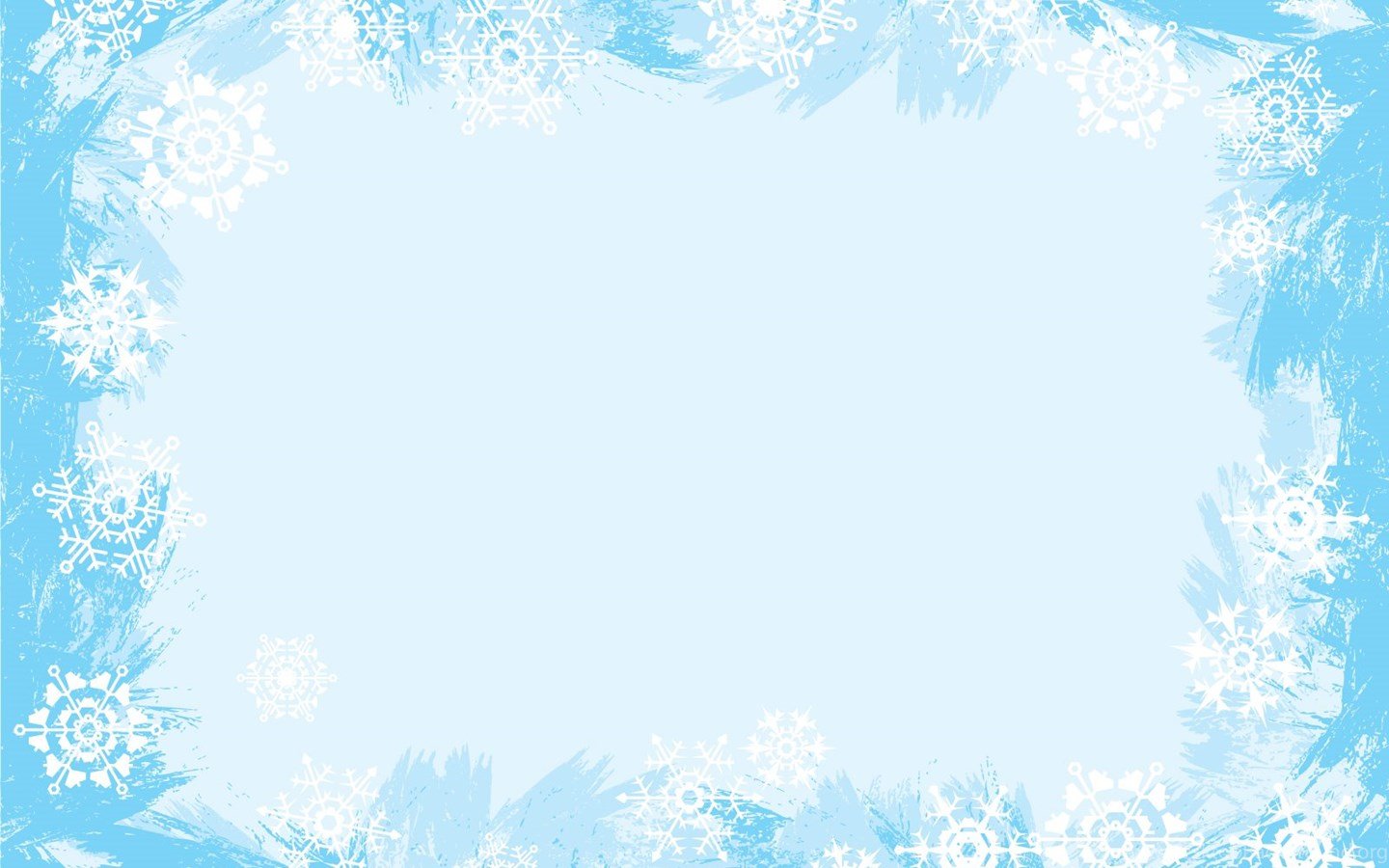 Чем кормить птиц
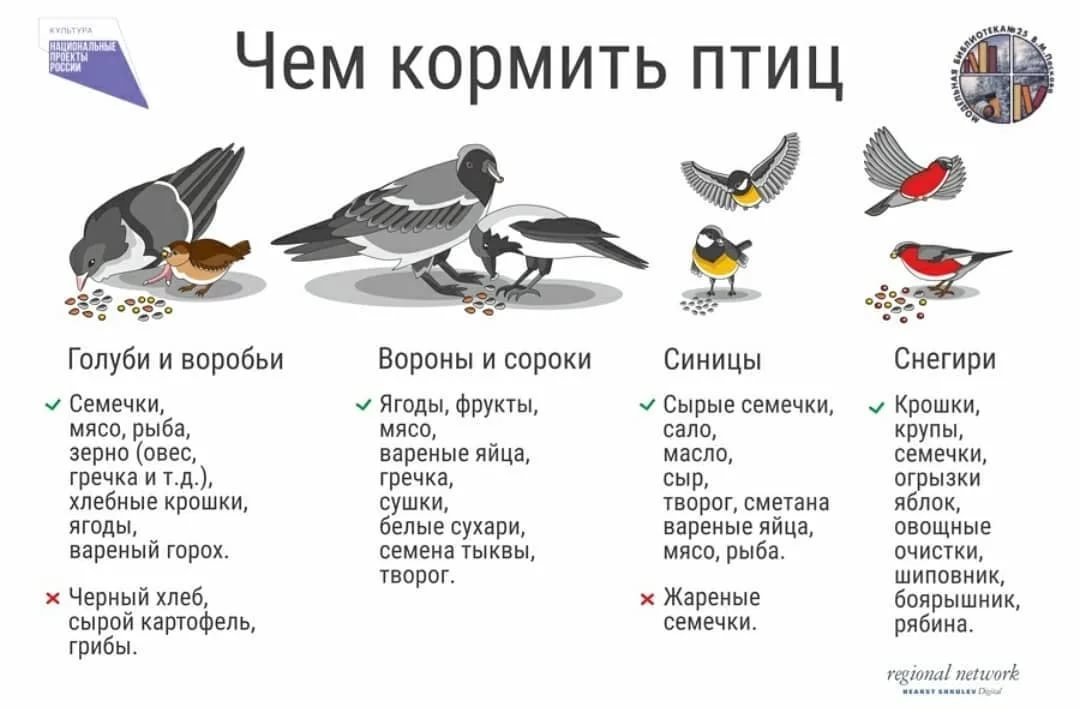 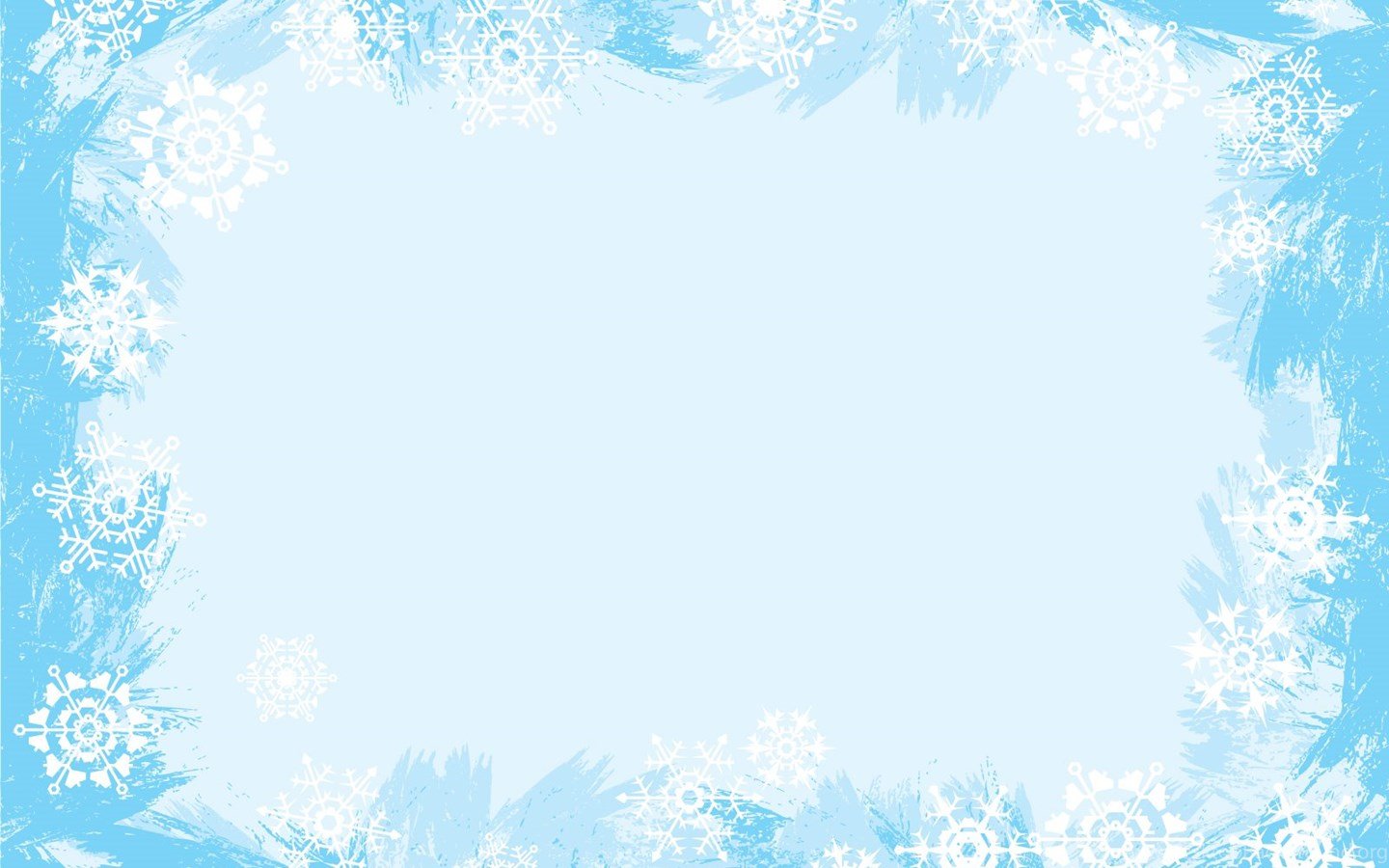 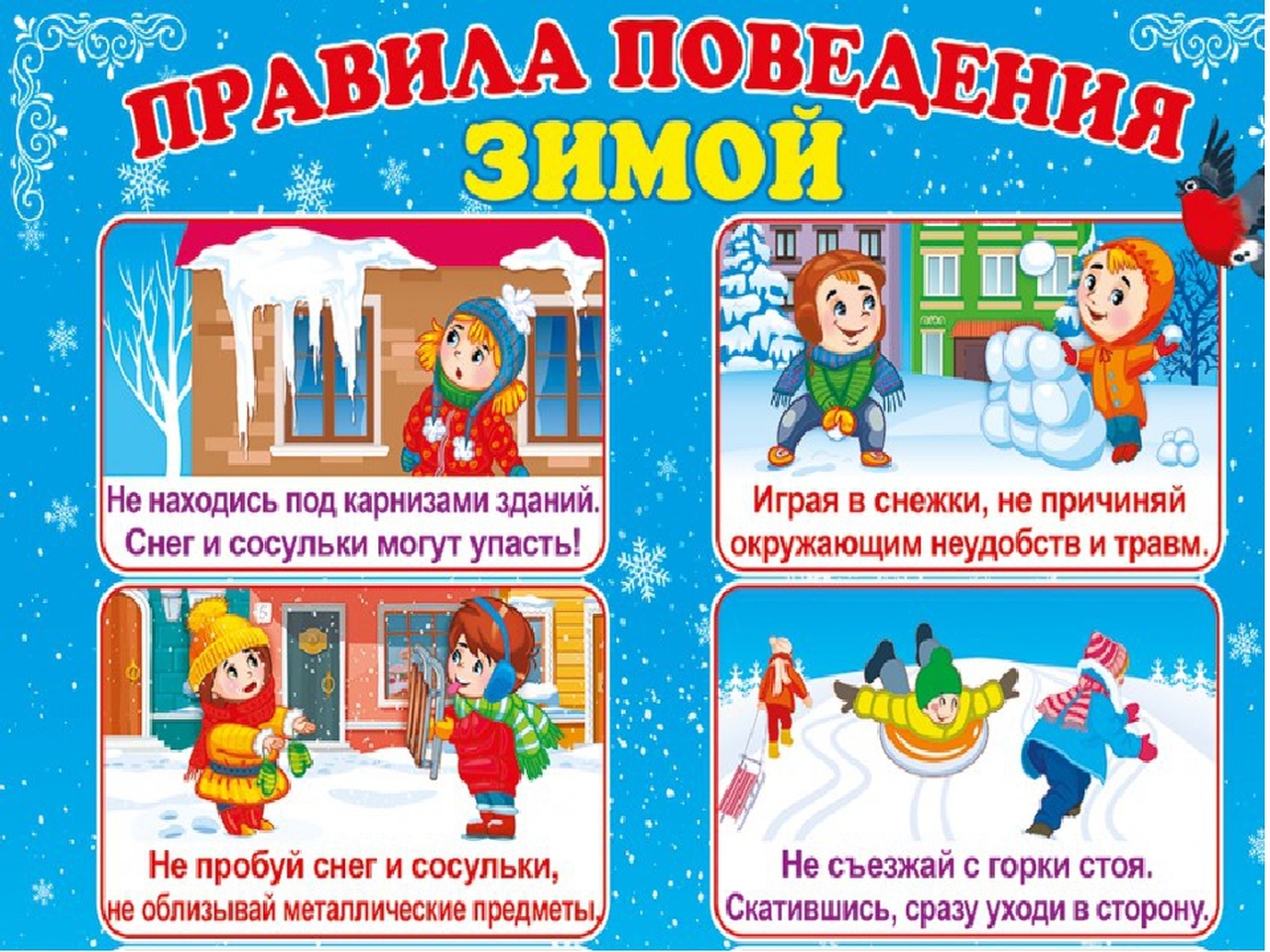 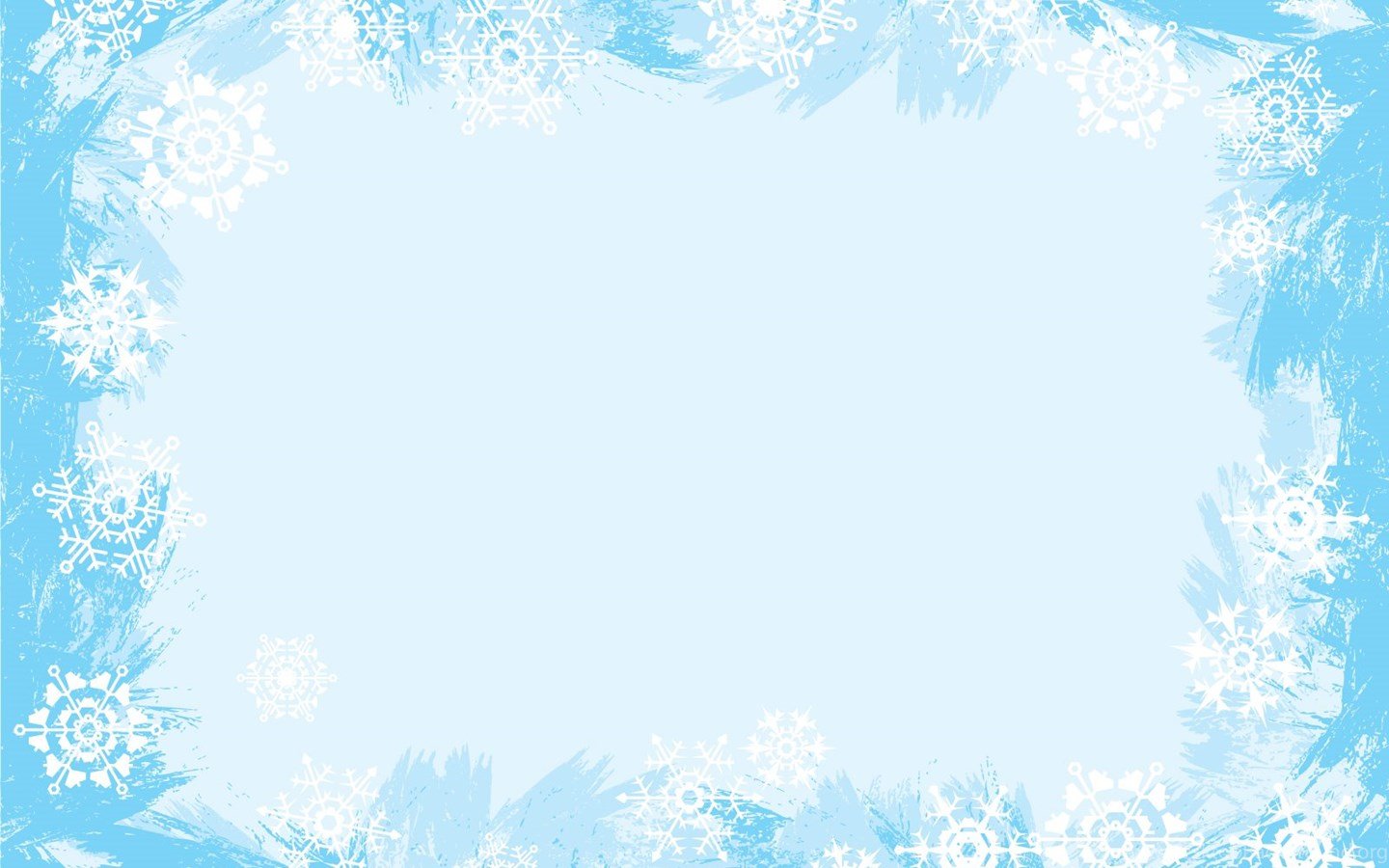 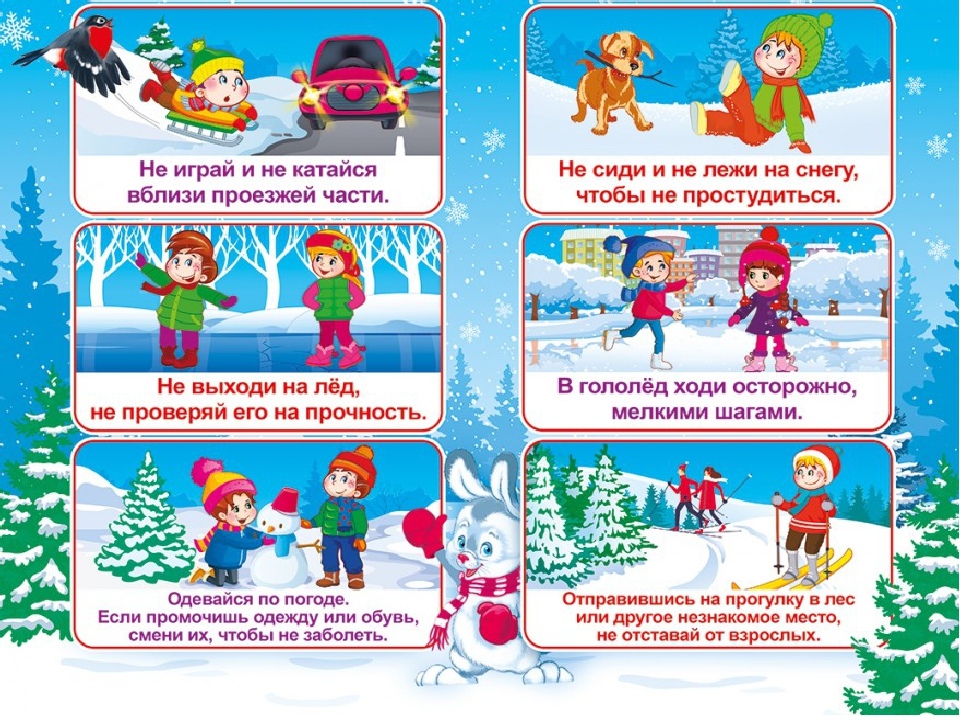